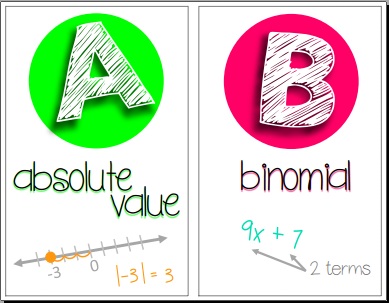 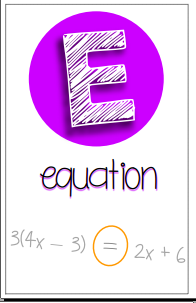 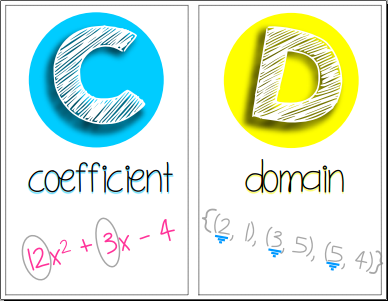 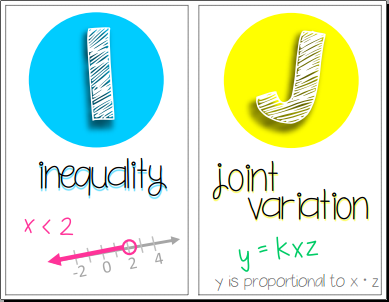 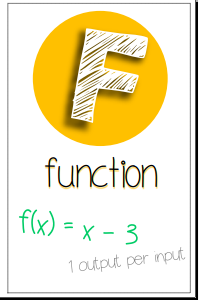 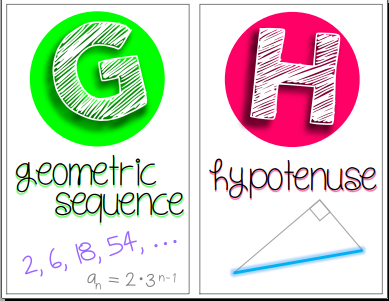 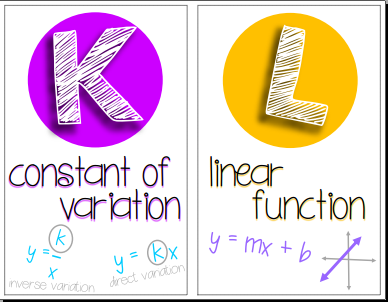 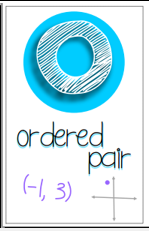 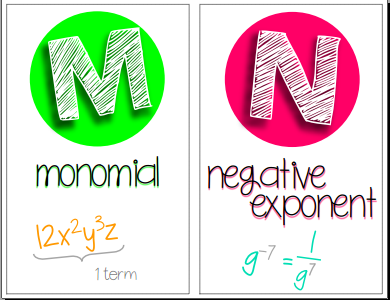 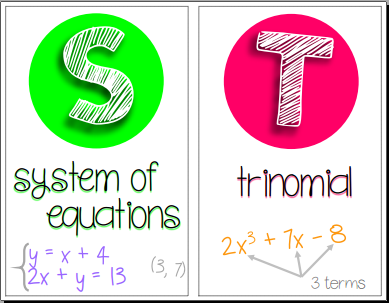 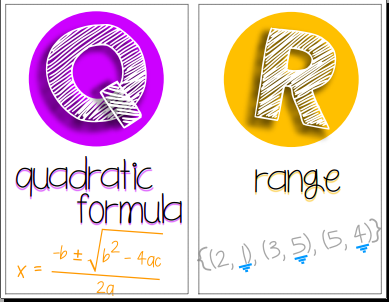 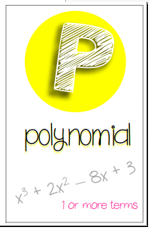 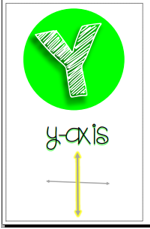 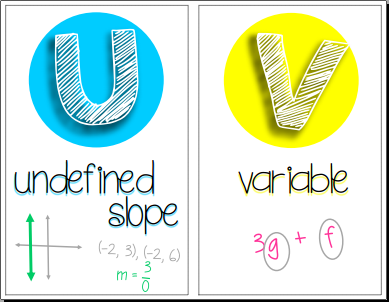 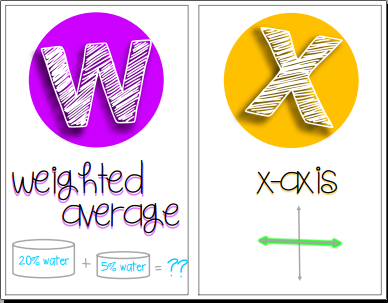 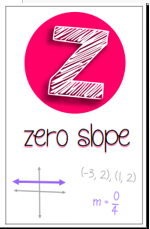 Each letter card is a half sheet of paper  (8.5 x 5.5 inches)
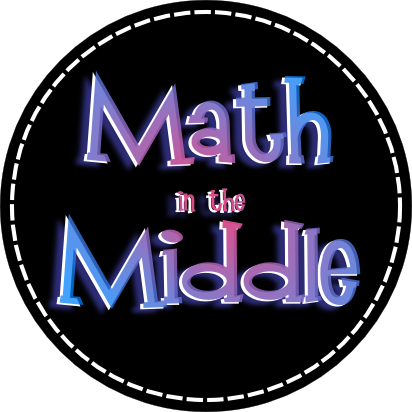